Проект по социальной, культурной адаптации и интеграции иностранных граждан «Проактивный новый югорчанин».
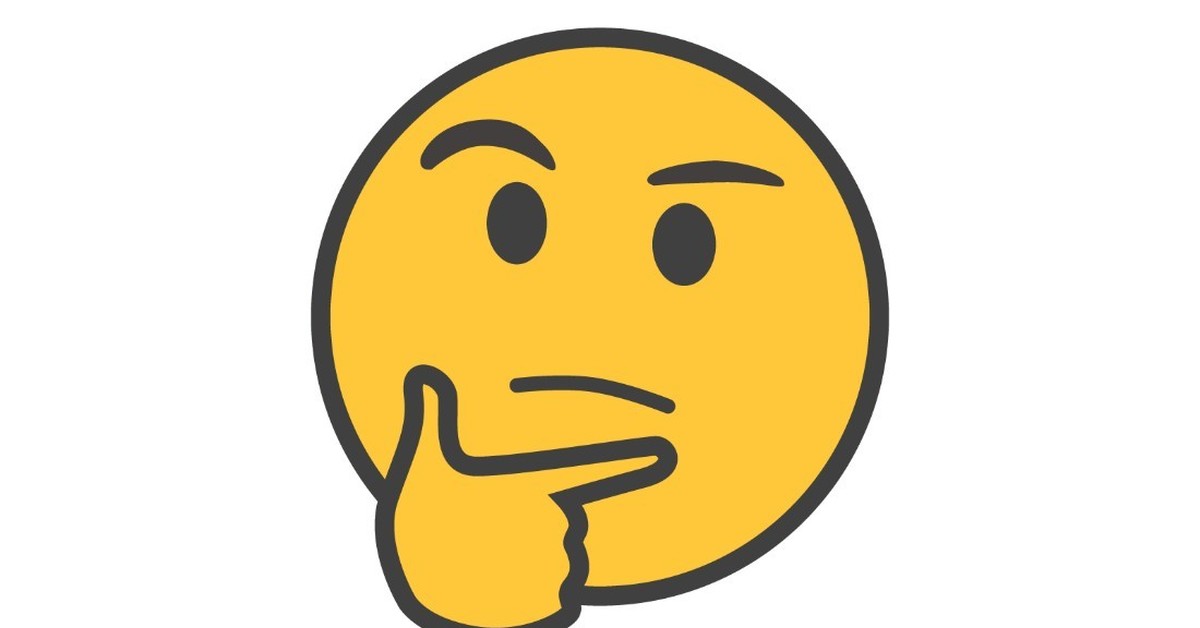 Чӣ гуна шумо метавонед дар ҷои нав ҳарчи зудтар ва самаранок мутобиқ шавед?Чӣ тавр шумо муфид ва зарурӣ мешавед?Чӣ тавр шумо дӯстони нав пайдо мекунед ва аз монеаҳо халос мешавед?Вақти холии худро бо шавқ ва манфиат чӣ гуна бояд гирифт?
Мо бо Шумо зиндагӣ мекунем, кор мекунем, дар Русия неъматҳои гуногун ба даст меорем. ДАР ҳама гуна ҷои нав БАРОИ худ, дар хонаи нав МУҲИМ АСТ:
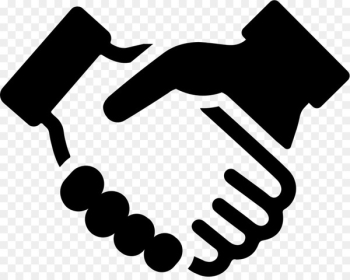 худро аз беҳтарин ҷиҳат нишон диҳед, ба одамон кӯмак кунед, дар ҳаети шаҳри худ, минтақае, ки шумо дар он зиндагӣ ва кор мекунед,
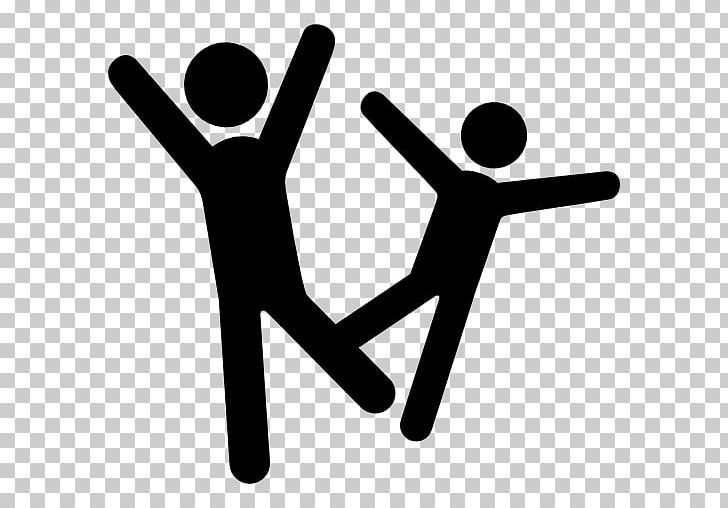 иштирок кунед машғул шудан ба истироҳати дуруст ва солим
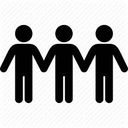 имкониятҳои мавҷударо барои мутобиқшавӣ дар ҷомеаи нав истифода
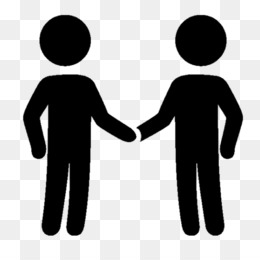 баред бо аҳолии маҳаллӣ забони умумӣ пайдо кунед
Ману Шумо Дар Югра зиндагӣ мекунем! Одамоне, ки ҳам Дар Русия ва Ҳам Дар Узбекистон, Тоҷикистон, Қирғизистон зиндагӣ мекунанд, ҳамеша ба ҳамдигар кӯмак мекарданд ва манфиатҳои муштарак доштанд!
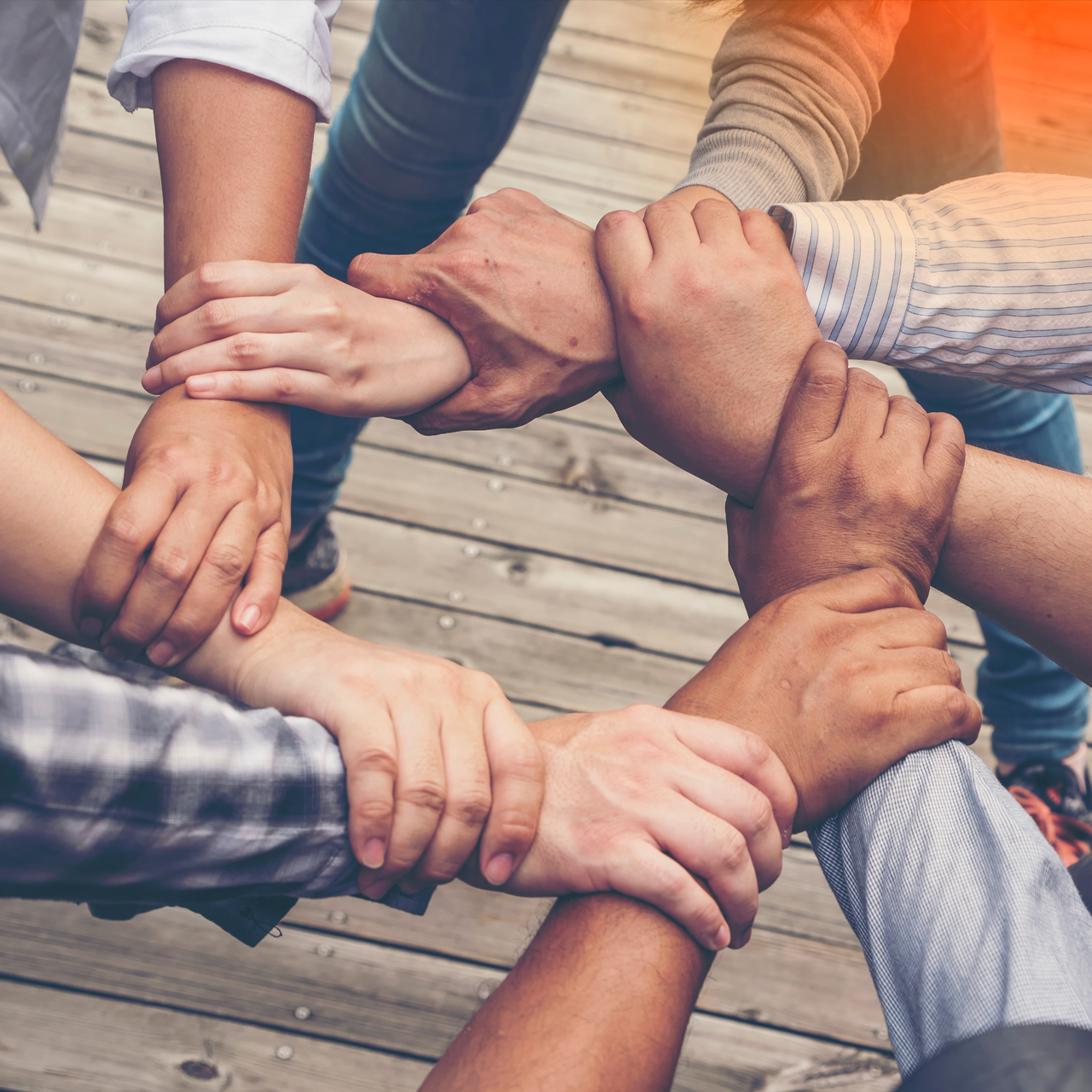 Бо рафтан ба кишвари нав ва тарки ватани таърихии худ, шумо метавонед ҳаети пурраи худро идома диҳед бо фаъолияти ҷамъиятӣ-фоиданок машғул шуда, дар фаъолияти иттиҳодияҳои варзишӣ, ихтиерӣ, эҷодӣ, ҳунармандӣ, оилавӣ, мутобиқсозӣ ва дигар иттиҳодияҳо иштирок кунед Имрӯз шумо имконият доред, ки худро аз беҳтарин ҷиҳат нишон диҳед, ба раванди мутобиқшавӣ дар ҷои нав тавассути фаъолиятҳои иттиҳодияҳои ҷамъиятӣ, ихтиериен ва фароғатии шаҳраки худ ғарқ шавед.


Дар назди шумо ташкилотҳои шаҳр, шаҳракҳои шумо, ки дар онҳо шумо метавонед муфид шавед, ба муҳити забонӣ ва фарҳангии Русия ғарқ шавед, истироҳат пайдо кунед:
Рӯйхати ҷойҳое, ки ман метавонам муфид бошам, истироҳат кунам ва ба муҳити маҳаллӣ ҳамроҳ шавам:
Рушд тавассути фаъолияти муфид ва фароғат